Presenta..
¡Vamos por la galaxia!
Let’s go through the galaxy!
¿Cómo te llamas?
What is your name?
Me llamo...
My name is...
Día 1 vocabulario:
"Vamos al espacio" 
(To the tune of “Twinkle, Twinkle, Little Star”)
Vamos, vamos al espacio,
 con mi casco y mi cohete despacio.
 Miro la luna, el sol también,
 y muchas estrellas que puedo ver.
 Planetas giran sin parar,
 ¡qué divertido es volar!
Vamos, vamos al espacio,
 ¡fuera de este mundo, qué bonito es!
el astronauta
la galaxia
el espacio
el cohete
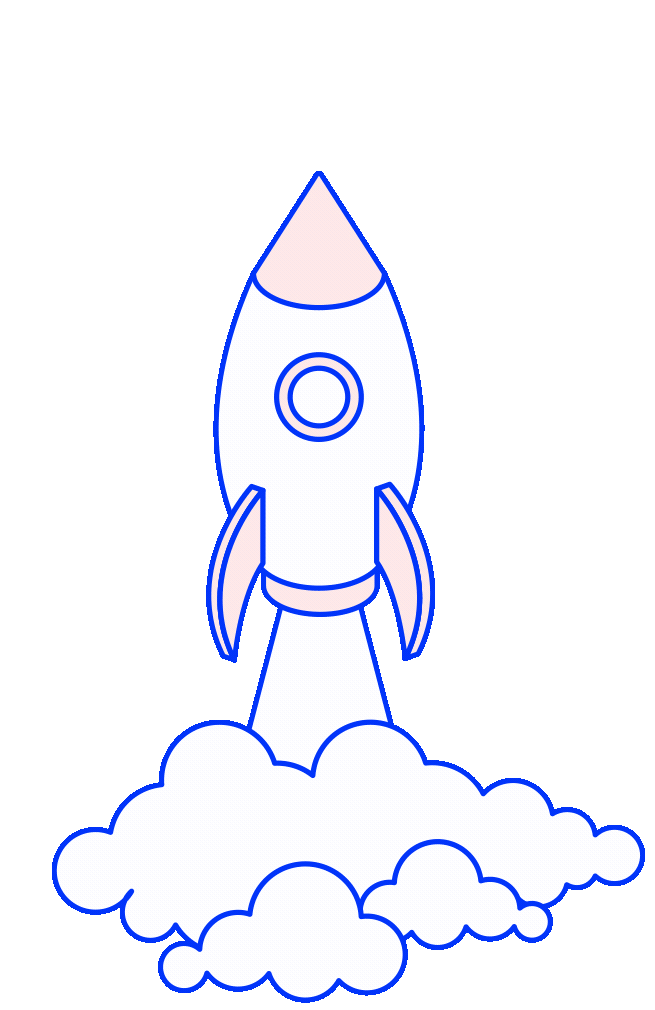 despegar
uno
dos
tres
cuatro
cinco
1
2
3
4
5
---------------
---------------
---------------
-----------
-------------
seis
siete
ocho
nueve
diez
6
7
8
9
10
---------------
--------------
--------------
------------
---------------
¡Hasta el infinito 
y más allá!
Visit the Futura website at www.futuraadventures.com and click on the Parent Portal tab on the top right side of the page to login and access practice materials. 

See you at our next class adventure! 
¡Nos Vemos!